May be the same data
Covariates
Direct or Remotely sensed
Predictors
Remotely sensed
Field Data
Response, coordinates
Sample Data
Response, covariates
Qualify, 
Prep
Qualify,
Prep
Qualify, 
Prep
Random split?
Randomness
Inputs
Test Data
Training Data
Outputs
Temp Data
Build Model
Processes
Repeated
Over and Over
Randomize parameters
The Model
Randomness
Predict
Validate
Statistics
Predicted Values
Uncertainty Maps
Summarize
Predictive Map
May be the same data
Covariates
Direct or Remotely sensed
Predictors
Remotely sensed
Jackknife
Field Data
Response, coordinates
Sample Data
Response, covariates
Qualify, 
Prep
Qualify,
Prep
Qualify, 
Prep
Random split?
Randomness
Cross-Validation
Noise Injection
Inputs
Test Data
Training Data
Outputs
Temp Data
Build Model
Processes
Repeated
Over and Over
Randomize parameters
Monte-Carlo
The Model
Sensitivity
 Testing
Randomness
Predict
Validate
Statistics
Noise 
Injection
Predicted Values
Uncertainty Maps
Summarize
Predictive Map
Cross-Validation
Split the data into training (build model) and test (validate) data sets
Leave-p-out cross-validation
Validate on p samples, train on remainder
Repeated for all combinations of p
Non-exhaustive cross-validation
Leave-p-out cross-validation but only on a subset of possible combinations
Randomly splitting into 30% test and 70% training is common
K-fold Cross Validation
Test
1
2
3
4
5
Training
6
7
8
9
10
[Speaker Notes: Used in rpart()]
Bootstrapping
Drawing N samples from the sample data (with replacement)
Building the model
Repeating the process over and over
Random Forest
N samples drawn from the data with replacement
Repeated to create many trees
A “random forest”
“Splits” are selected based on the most common splits in all the trees
Bootstrap aggregation or “Bagging”
Boosting
Can a set of weak learners create a single strong learner? (Wikipedia)
Lots of “simple” trees used to create a really complex tree
"convex potential boosters cannot withstand random classification noise,“	
2008 Phillip Long (at Google) and Rocco A. Servedio (Columbia University)
Boosted Regression Trees
BRTs combine thousands of trees to reduce deviance from the data
Currently popular
More on this later
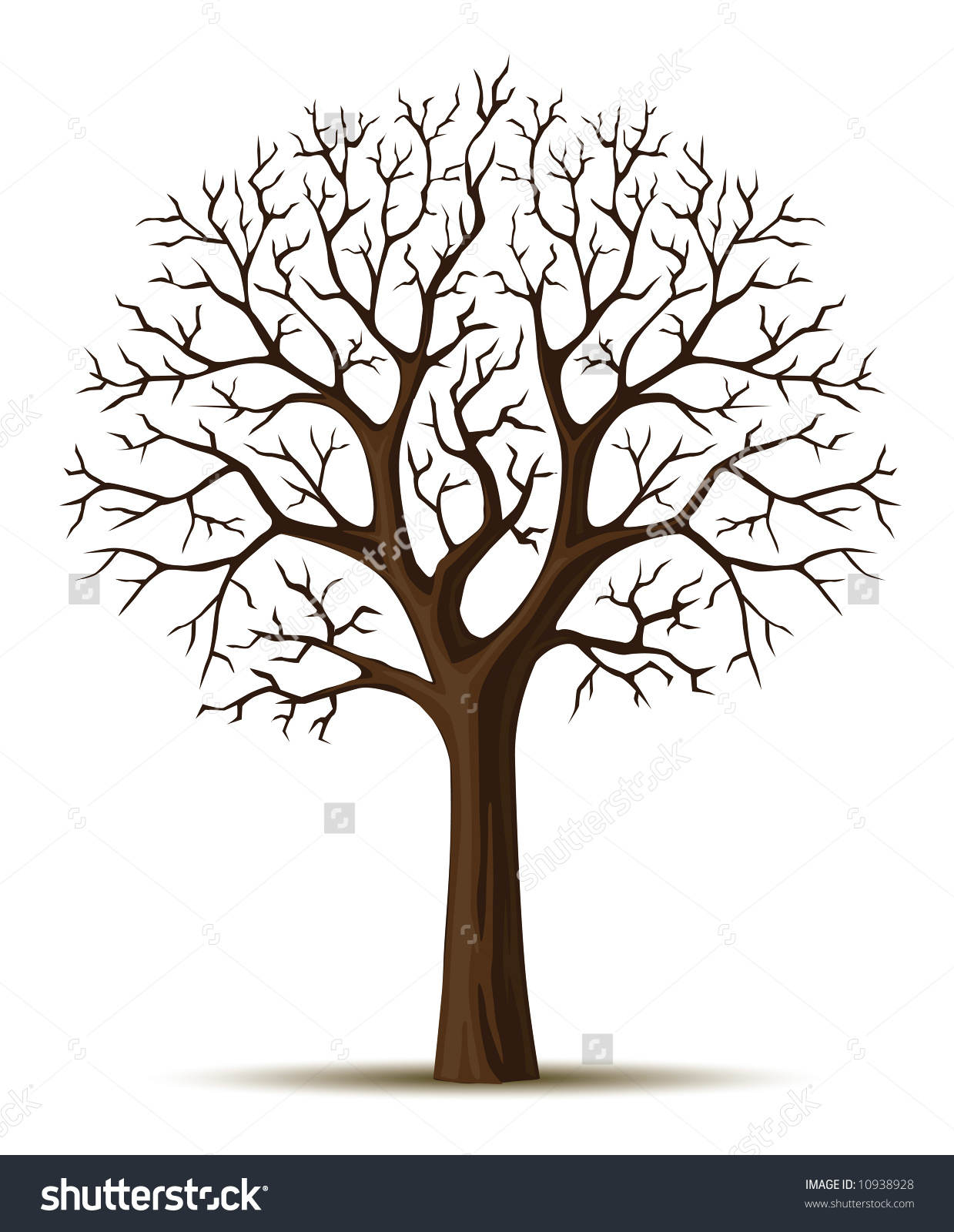 Sensitivity Testing
Injecting small amounts of “noise” into our data to see the effect on the model parameters.
Plant
The same approach can be used to model the impact of uncertainty on our model outputs and to make uncertainty maps
Note: I call this noise injection to separate it from sensitivity testing for model parameters
Jackknifing
Trying all combinations of covariates
Given covariates 1,2,3
Try:
1
2
3
1,2
1,3
2,3
1,2, 3
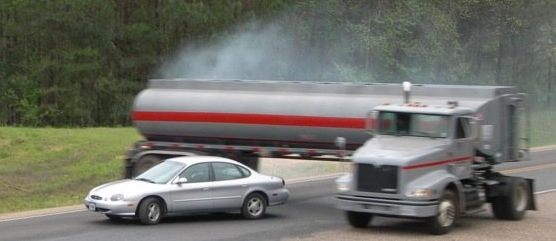 Building Models
Selecting the method
Selecting the covariates/predictors (“Model Selection”)
Optimizing the coefficients/parameters of the model
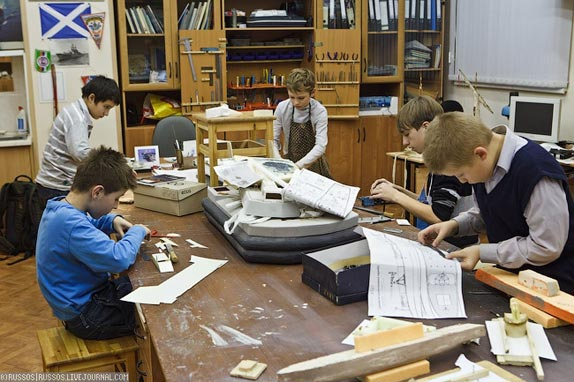 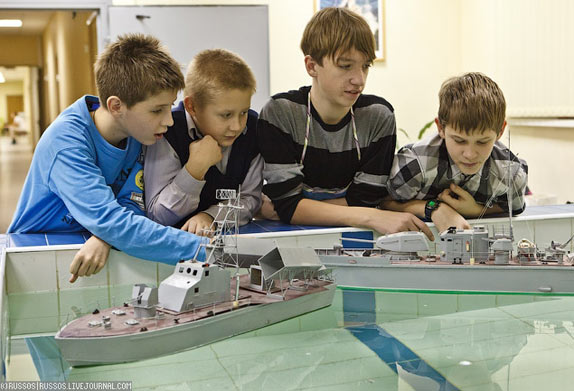 9bytez.com:Old School Hobbies: Building Models by Hand
Methods for Prediction
Prediction uses sample data
Field data covers entire study area
Response is from RS
Required predictors are not available
Marine research
Prediction is done on a new data set
Field data covers a portion of the study area and predictors are available
Typical
Field Data
Response, coordinates
Jackknife
Covariates
Direct or Remotely sensed
Qualify, Prep
Qualify, Prep
Sample Data
Response, covariates
Cross-Validation
Noise Injection
Inputs
Test Data
Training Data
Outputs
Temp Data
Build Model
Processes
Repeated
Over and Over
Randomize parameters
Monte-Carlo
The Model
Sensitivity
 Testing
Predict
Validate
Statistics
Noise 
Injection
Predicted Values
Uncertainty Maps
Summarize
Predictive Map
May be the same data
Covariates
Direct or Remotely sensed
Predictors
Remotely sensed
Jackknife
Field Data
Response, coordinates
Sample Data
Response, covariates
Qualify, 
Prep
Qualify,
Prep
Qualify, 
Prep
Random split?
Randomness
Cross-Validation
Noise Injection
Inputs
Test Data
Training Data
Outputs
Temp Data
Build Model
Processes
Repeated
Over and Over
Randomize parameters
Monte-Carlo
The Model
Sensitivity
 Testing
Randomness
Predict
Validate
Statistics
Noise 
Injection
Predicted Values
Uncertainty Maps
Summarize
Predictive Map
Response Data Drives Method
Binary (true/false): GLM w/Logistic
Linear: Linear regression
Categorical: CART w/Classification
Logarithmic or exponential:
Non-uniform residuals: General LM?
Homoscedastic: GAM
Other continuous: GAM
More to come!